LAN Admin Meeting
January 16, 2014
Agenda
SBAC/Common Core
Team Meeting (Ed Services/IT) Every 2 Weeks
Significant Additional Details Being Released Later this Month
Site Readiness Reminders
TRT Response
Testing Environment – 
Computers Meeting Min. Standards
Headphones
Communicate with IT in Advance if You Plan on Using Mobile Devices
Recap of Recent Issues
Help Desk
New Year’s Eve Outage
Iusd.org Outage
Needed Time:  Office 365 Setup
Technology Bond
Technology Plan adopted by the Board 12/10/13
Presented Bond Financing Options 1/14/14
Feasibility/Tracking Poll Underway
Key Decisions February and March Board Meetings
Bond Summary Information
6
iPad Cart Options
Project Updates
Projector Refresh Project
Sites Complete:  Venado, Jeffrey Trail, Creekside HS, Portables for Enrollment Growth (SG, WO, WHS).
Sites Underway:  University, Irvine, Northwood, Woodbridge High
Next Up:  Additional Portable Installs, Meadow Park, South Lake
Infrastructure
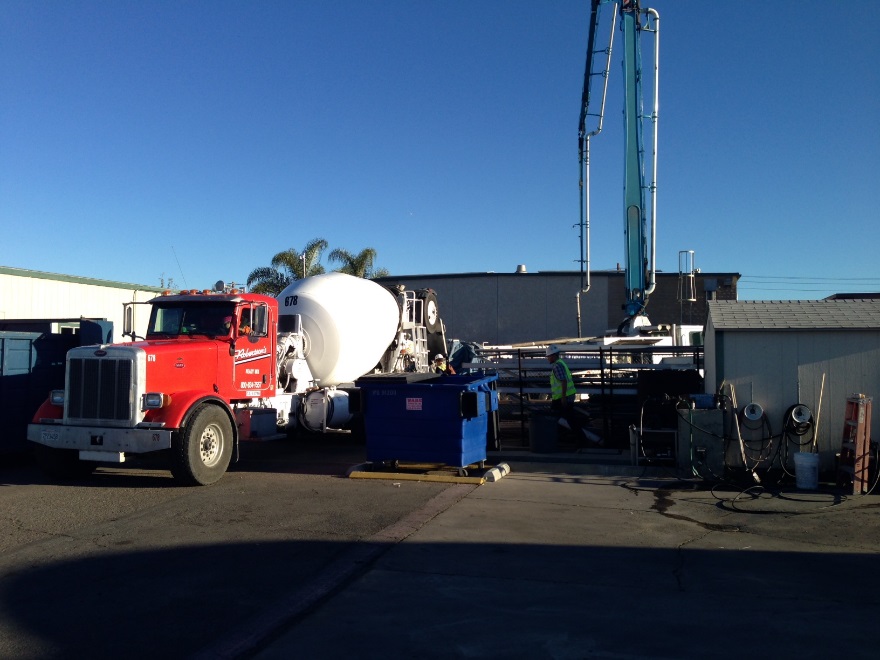 Data Center 
Est. Completion May 2014
WAN  
Pre-Work Underway with ATT
Hardware Bid Spring 2014
Est. Completion July 2014
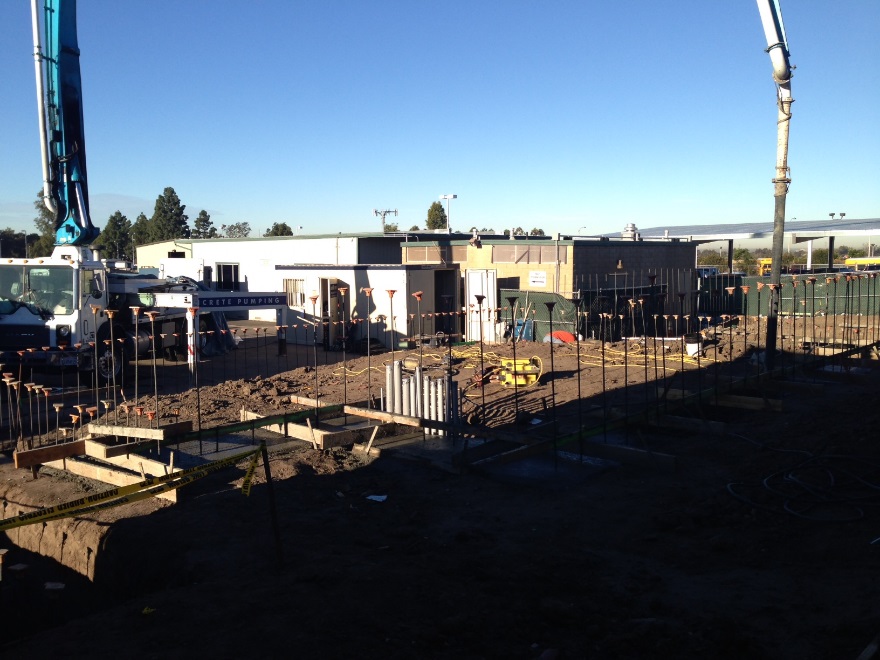 Telecommunications
All but 11 Sites on Unsupported Hardware/Software
Interaction Effects between Versions
Risky and Problematic Installs of New Sites

Beginning Upgrades in February 
Goal- Stabilization
Two sites/week:  
Day 1- Pre Work
Day 2 Cutover (Site offline at 4pm)
Day 3 Support 
Blue Violet Networks
Security/Systems Admin
PII – Personally Identifiable Information
Username or Email Address in combination with the Password or Security Question/Answer that would permit access to an online account.
For example, these questions include the common “What is your mother’s maiden name?” types of questions” used for online self-service password resets. 
First Name or First Initial + Last Name in combination with any one or more of the following:
Social Security Number
Driver’s License Number or California ID Card Number
Medical Information
Health Insurance Information
Username or Email Address along with a Password or Security Question/Answer that would permit access to an online account. 
Account Number or Credit/Debit Card Number in combination with any Security Code, Access Code or Password that would permit access to someone’s financial account.
MS Bitlocker Administration and Monitoring
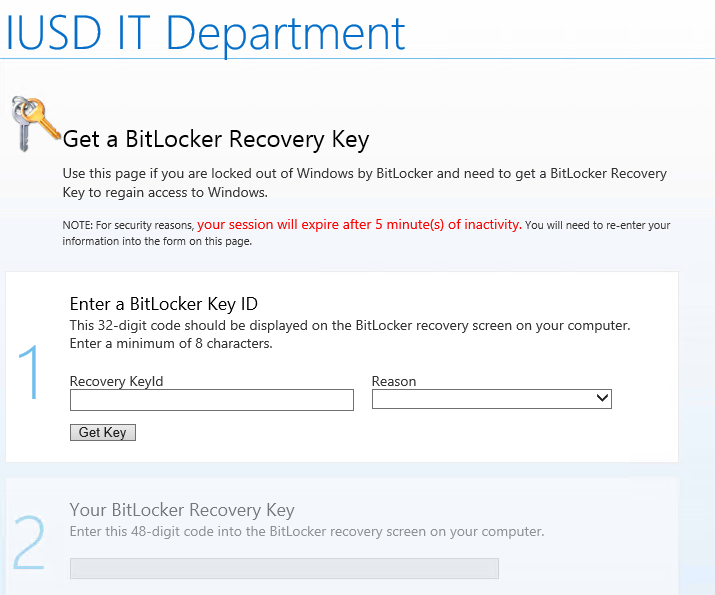 Whole Hard Disk Encryption
Central Key Management
Help Desk and Self Service Recovery
TPM – Trusted Platform Module
Off – we need on
In Process now
Updates
Guidance Encase Enterprise – Forensics
HP Arcsight Logger – Long Term Log Management and Querying
Active Directory upgrade – Windows Server 2008 R2 to Windows Server 2012 R2
WSUS Server Replaced – Windows Server 2012 R2
Windows Applocker for Malware and “Hacking” Tools
Core Hyper-V Infrastructure Upgrade
MS Advanced Group Policy Management
ZEN to MS SCCM
Cost Analysis Complete
Core Hardware Purchase Underway
Microsoft Funding and Support Pending
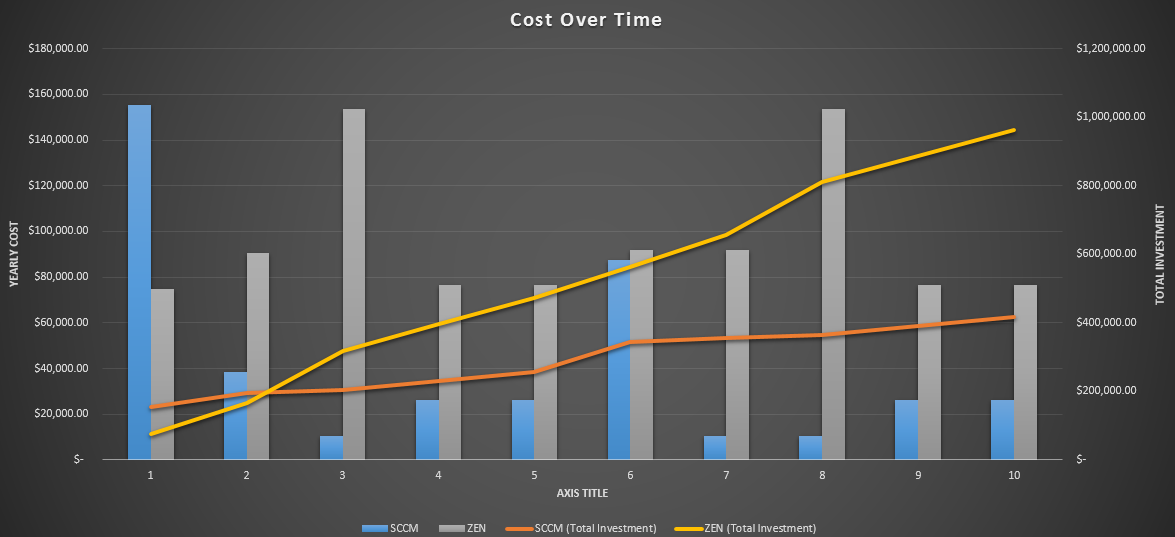 Next Meetings
* Dates Changed